Управління ризиками в рекламних / ПР-проектах
Тема 3
Управління ризиками в рекламних / ПР-проектах
Поняття ризику та невизначеності. 
Класифікація проектних ризиків.
Планування управління ризиками.
 Ідентифікація ризиків.
 Аналіз проектних ризиків.
 Планування заходів з реагування на ризики.
Моніторинг і контроль ризиків.
Поняття ризику та невизначеності
Ризик органічно пов'язаний з прийняттям рішень. Рішення приймаються в умовах визначеності (результат рішення відомий), ризику (існує певна ймовірність того, що подія відбудеться і може бути проведена деяка оцінка), невизначеності (ймовірність і наслідки події передбачити неможливо. 
Процеси прийняття рішень щодо управління проектами відбувається в умовах невизначеності, тобто під впливом факторів: 
неповним знанням ситуації, 
наявність випадковості, 
наявності форс-мажорних обставин. 
Таким чином, реалізація проекту відбувається в умовах невизначеності і ризиків. Ці дві категорії взаємопов’язані.
Невизначеність та різик
Невизначеність – це неповнота чи неточність інформації щодо умов реалізації проекту, в тому числі пов’язаних із ними витратах і результатах.
Джерелами невизначеності слугують:
- стохастичний характер процесів, які відбуваються в господарській діяльності і суспільстві;
- брак інформації, необхідної для обґрунтування і прийняття проектнх рішень;
- вплив суб’єктивних чинників на вироблення рішень (рівень кваліфікації виконавців, їх психологічний стан, свідоме приховання інформації тощо).
      За ступенем ймовірності настання події розрізняють повну невизначеність, часткову невизначеність і повну визначеність.
Ризик – це можливість чи загроза відхилення результатів конкретних дій від очікуваних.
Проектні ризики
Проектні ризики - сукупність ризиків, що загрожують реалізації інвестиційного проекту чи можуть знизити його ефективність (комерційну, економічну, бюджетну, соціальну, екологічну тощо); сукупність обставин за яких ймовірність завершення поставлених цілей проекту зменшується або виключається; сукупність ризиків, які зумовлюють загрозу економічній ефективності проекту, що виражається в негативному впливі різних чинників на грошові потоки.
Ризик має три основні атрибути:

1) випадок, що містить ризик;
2) ймовірність;
3) наслідок (дія ризику).
Є декілька видів випадків, які містять ризик для проекту:
1. Випадки, які можуть статися.
2. Випадки, які матимуть великі наслідки, якщо вони відбудуться.
3. Випадки поза вашим контролем.
4. Випадки, про які вам відомо дуже мало.
Ризики виникають на різних стадіях життєвого циклу проекту
Існує два види ризику, пов’язаного з підготовкою і реалізацією проекту: систематичний і несистематичний.
систематичний
несистематичний
належить до зовнішніх чинників, приміром, стан економіки в цілому; перебуває поза загальним контролем над виконанням проекту. 
Прикладами систематичного ризику є політична нестабільність, стан економіки в цілому , умови оподаткування, тобто чинники, пов’язані з діями держави. Інші види систематичного ризику відбивають вплив чинників конкурентного середовища
ризик, що безпосередньо стосується проекту. 
види несистематичного ризику включають у себе зовнішні чинники, які можна контролювати або впливати на них у межах проекту. Це — заробітна плата персоналу проекту, ціна проекту, види податків.
Класифікація проектних ризиків ризиків
Класифікація проектних ризиків ризиків
Планування управління ризиками
Управління ризиками – це процеси, пов'язані з ідентифікацією, аналізом ризиків і прийняттям рішень, які включають максимізацію позитивних і мінімізацію негативних наслідків настання ризикових подій; включає в себе процеси, пов'язані з плануванням управління ризиками, їх ідентифікацією та аналізом, реагування на ризики, а також контролю та управління ризиками в рамках проекту.
Ціль управління проектними ризиками – підвищення ймовірності позитивних для цілей проекту подій і зниження ймовірності несприятливих подій.
Згідно з РМВОК виділяють наступні процеси управління проектними ризиками
1. Планування управління ризиками – вибір підходів і планування діяльності щодо управління ризиками проекту
2. Ідентифікація ризиків – визначення ризиків, які здатні вплинути на проект, і документування характеристик цих ризиків.
3. Якісний аналіз ризиків - процес розстановки пріоритетів щодо ризиків для їх подальшого аналізу або дій, що виконується шляхом оцінки і зіставлення їх впливу і ймовірності виникнення.
4. Кількісний аналіз ризиків - процес чисельного аналізу впливу ідентифікованих ризиків на цілі проекту в цілому.
5. Планування реагування на ризики – розробка можливих варіантів і дій, які сприяють підвищенню сприятливих можливостей і зниженню загроз для досягнення цілей проекту
6. Моніторинг і контроль ризиків - моніторинг ризиків, визначення ризиків, що залишилися, виконання плану управління ризиками проекту й оцінка ефективності дій з мінімізації ризиків.
Планування управління ризиками
Планування управління ризиками - процес прийняття рішень по застосуванню й плануванню управління ризиками для конкретного проекту. Цей процес може включати в себе рішення по організації, кадровому забезпеченню процедур управління ризиками проекту, вибору кращої методології, джерел даних для ідентифікації ризику, часового інтервалу для аналізу ситуації.
Важливо спланувати управління ризиками, адекватне як рівню й типу ризику, так і важливості проекту для організації.
План управління ризиками є складовою частиною плану управління проектом.
План управління ризиками є елементом плану управління проектом і включає:
методологію (ідентифікує і описує підходи, інструменти і джерела даних, які використовуються для роботи з ризиками);
ролі і обов’язки (визначає, хто і яку роботу виконує в ході управління ризиками проекту);
бюджет і строки (встановлює бюджет для управління ризиками, а також частоту процесів управління ризиками);
інструменти (описує, які контрольні заходи якісного і кількісного аналізу ризиків треба застосувати);
 звітність і простеження (визначає формат плану реагування на ризики і звіту, способи документування результатів дій з управління ризиками, доведення інформації про них зацікавленим сторонам.
Ідентифікація ризиків
визначає, які ризики здатні вплинути на проект, і документує характеристики цих ризиків.
Методи ідентифікації ризиків в рекламних / ПР-проектах
1. Аналіз документації (плани, архіви попередніх проектів);
2. Досвід експертів.
3. Аналіз контрольних списків.
4. Аналіз припущень.
6. Аналіз сильних та слабких сторін, можливостей та загроз.
7. Методи творчої генерації ідей:
– «мозковий штурм» (10–15 чол., 2 години) (декілька зборів при розділенні проекту на частини);
– метод Delphi (учасники не спілкуються, списки питань і відповідей складає і розсилає ведучий);
– метод номінальної групи (7–10 чол., анонімно і таємно формуються списки, обговорюються, анонімно і таємно ранжуються);
– картки Кроуфорда (група 7–10 чол., 10 питань, на які кожен повинен дати відповіді, що розрізняються, 10 разів задається одне і те ж саме питання).
Методи ідентифікації ризиків в рекламних / ПР-проектах
Метод ментальних карт
Для збереження ідей, які виникли в процесі ідентифікації ризиків, варто використовувати метод ментальних карт (МindMap)(з англ., mind — розум, map — карта), який останніми роками набув широкого розповсюдження. В основі ментальних карт (МК), вперше розроблених відомим англійським психологом Тоні Бузаном, лежить припущення, що для людського мозку природним є: асоціативне мислення, ієрархічне мислення. 
А також припущення, що для структуризації, розуміння, обробки і запам’ятовування інформації краще всього підходить візуальне мислення.
МК дозволяють так оформити інформацію, що мозок легко її сприйме, бо інформація записана на «мові мозку»
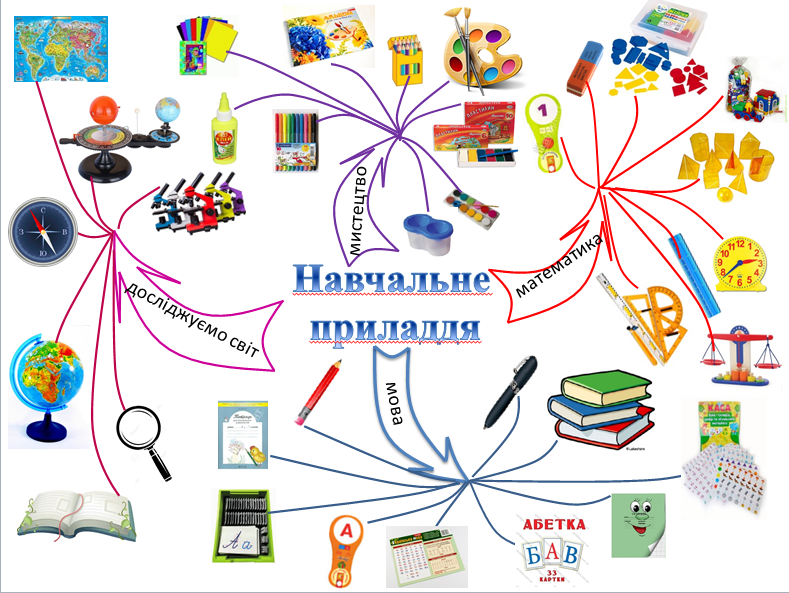 Що таке інтелект-карти або ментальні карти
Цей інструмент сьогодні активно використовують і рекомендують експерти з розвитку різних напрямків. Відноситься до розряду нейро-візуального планування.
Сама ідея виникла ще в 60 роки, і її батьком став Тоні Бьюзен. За концептуальну основу взята структура побудови нейронних мереж мозку, її досконала ефективність в питанні роботи з інформацією. Коли передача даних йде від центрального вузла далі по мережі побудованих зв'язків, і кожна порція сигналу надходить у потрібний вузол, для остаточної реакції.
Сьогодні цей принцип активно використовується в сферах підвищення ефективності будь-яких дій, в будь-якій сфері, від управління бізнесом, побудови роботи колективу, генерації ідей, планування івентів, до організації домашніх справ, відпочинку або навчання.
Будуємо ментальну карту
Перед початком роботи обов'язково визначтеся: яка мета побудови карти, що ви хочете отримати в результаті побудови, і від цього відштовхуйтеся.


Важливо:
Не йти в багатослів'я - тільки ключові фрази,
Підкреслюйте важливість інтуїтивно зрозумілими кольорами, різні гілки можна виділяти кольором,
Товщина ліній символізує важливість зв'язку.
Будуємо карту
Все виходить з центрального вузла - це мета, основні завдання, відправна точка, оформіть її яскраво і крупно.
Випишіть всі завдання, дії, питання - все пов'язане що приходить в голову з цією метою.
Створіть структуру: все перераховане в пункті 2 можна групувати, об'єднувати однотипні або загальні за змістом завдання.
Малюйте структуру, пов'язуйте центральну мету (це корінь) з групами елементів, якщо потрібно гілку далі на підгрупи (це гілки). В кінці прописуйте конкретні дії або елементи (це листя).
Встановлюйте зв'язки між елементами.
Доповніть "листя" всім необхідним, ілюстрації, посилання на документи, описи.
Інструменти:в чому будувати
Сьогодні є цілий ряд онлайн інструментів, легких зручних. Всі вони надають набір достатніх функцій безкоштовно. Сервіси досить прості в роботі, є локалізований інтерфейс і інтеграція з інструментами Google.

//www.draw.io///www.mindmeister.com//www.mind42.com//www.miro.com//www.xmind.net
Як виглядає ментальна карта
Визначення джерел, симптомів та подій потенційних ризиків проекту.
Джерела ризиків – це категорії можливих подій ризиків (дії учасників проекту, ненадійні оцінки, плинність кадрів команди проекту), які можуть в ту або іншу сторону вплинути на проект. Перелік джерел ризику повинен бути якомога більш повним поза залежністю від імовірності й значення тих чи інших подій ризику.
Звичайно джерела ризику включають: зміни вимог; помилки проектування; не визначені або погано зрозумілі ролі й відповідальності; невірні оцінки; недостатньо підготовлений персонал.
Описи джерел ризику звичайно включають: оцінку ймовірності настання події ризику із цього джерела; перелік і оцінки можливих наслідків; очікувані строки; очікувану частоту настання ризикових подій із цього джерела.
Аналіз проектних ризиків
Оцінка ризику - регулярна процедура аналізу ризику, ідентифікації джерел його виникнення, визначення можливих масштабів наслідків прояву факторів ризику.
Аналіз ризиків - процедури виявлення факторів ризиків й оцінки їхньої значущості, по суті, аналіз ймовірності того, що відбудуться певні небажані події й негативно вплинуть на досягнення цілей проекту.
Мета аналізу ризику — надати потенційним партнерам або учасникам проекту потрібні дані для прийняття рішення відносно доцільності участі у проекті та заходів захисту їх від можливих фінансових утрат. Тому аналіз може проводити кожен учасник проекту.
Розрізняють такі види аналізу ризику:
якісний — визначення показників ризику, етапів робіт, за яких виникає ризик, визначення потенційних зон ризику та ідентифікація ризику;
кількісний — передбачає числове визначення розміру окремих ризиків, а також проекту в цілому.
Визначення джерел, симптомів та подій потенційних ризиків проекту
Потенційні події ризиків – це дискретні події, такі, як паливна криза, вибуття члена команди проекту і т.п., які можуть вплинути на проект. Потенційні події ризиків мають бути ідентифіковані поряд з джерелами ризиків, якщо ймовірність їхнього настання або можливі втрати досить великі. Перелік потенційних подій ризиків залежить від специфіки області використання.
Опис потенційних подій ризиків включає: оцінку ймовірності настання події ризику; перелік і оцінки можливих альтернатив; очікувані строки настання події; очікувану частоту настання ризикової події. Оцінки подій ризиків можуть бути як безперервними, так і дискретними.
Ознаки ризиків – це непрямі прояви реальних подій ризиків. Так, перевитрата коштів на початкових операціях проекту може бути ознакою заниженої планової оцінки вартості операцій.
Результатом ідентифікації ризиків, є список ризиків проекту (реєстр ризиків).
Метод експертних оцінок
Застосовується у випадках відсутності або недостатнього обсягу інформації. Забезпечує виділення певних груп ризиків і отримання оцінки ступеня ризику на підставі знань спеціалістів І науковців, їхнього вміння узагальнювати власний і світовий досвід досліджень із певної проблематики. 
Ідея і зміст методу полягає у побудові раціональної процедури інтуїтивно-логічного мислення людини з кількісними методами оцінювання і оброблення отриманих результатів. При цьому висновки експертів, зроблені на базі науково-практичного досвіду, приймаються як вирішення проблеми. За допомогою методів експертних оцінок розв’язують задачі як якісного аналізу ризиків, такі кількісного. 
Розрізняють методи індивідуальних і колективних експертних оцінок. Кожний із методів має свої особливості, але спільними для усіх є процедури, які забезпечують їх реалізацію: вибір експертної групи; проведення експертизи; оброблення експертної інформації; верифікація результатів експертизи. Порівняно з іншими методами визначення ступеня ризику методу експертних оцінок більше властивий суб’єктивний характер. 
Основна перевага методу експертних оцінок полягає в можливості використовувати досвід експертів для аналізу проекту та обліку впливу різноманітних якісних чинників. Перевагою експертного аналізу є відсутність необхідності в точних початкових даних і дорогих програмних засобах, можливість здійснювати оцінку до розрахунку ефективності проекту, а також простота розрахунку.
 Основні недоліки – складність залучення незалежних експертів і суб’єктивність оцінки.
Планування реагування на ризики
Планування реагування на ризики – це визначення кроків, які слід здійснити, щоб посилити позитивні наслідки ризикових подій і послабити їхні негативні наслідки.
Планування містить у собі ідентифікацію і розподіл кожного ризику за категоріями. Ефективність розробки реагування прямо визначає, чи будуть наслідки впливу ризику на проект позитивними або негативними.
Планування заходів з реагування на ризики
План реагування на ризики містить детальний опис заходів реагування на всі ідентифіковані ризики і може включати наступні розділи і документи:

• список ризиків і можливостей проекту, їх опис, причини і ступінь впливу ризиків на проект
• власники ризиків і розподіл відповідальності
• результати якісної і кількісної оцінки ризиків
• вибір заходів реагування (уникнути, передача, мінімізація або прийняття) для кожного виду ризиків
• рівень ризиків (ймовірність виникнення і вплив), який передбачається досягти завдяки застосуванню стратегії
• конкретні дії в рамках здійснення обраної стратегії
• бюджет і час реагування
• план на випадок несприятливих обставин, план нейтралізації, антикризовий план.
Стратегії реагування на ризики1.Стратегії реагування на негативні ризики (загрози)
Стратегії реагування на ризикиСтратегії реагування на позитивні ризики (сприятливі можливості)
Антикризовий план
План нейтралізації - один з інструментів мінімізації впливу ризиків, що визначає резерв часу і інших ресурсів на випадок виникнення ризику.
Антикризовий план - розробляється в тому випадку, якщо ідентифіковані ризики мають занадто істотний вплив на результати проекту, або якщо обрана стратегія не дозволяє ефективно на них впливати.
Антикризовий план може припускати зміна цілей або стратегії проекту. У разі вибору прийняття ризику як методу реагування, ефективним інструментом стає резервування коштів.
Моніторинг і контроль ризиків
Моніторинг і контроль ризиків — це процес ідентифікації, аналізу, планування нових ризиків, слідкування за ідентифікованими ризиками, а також за тими, які занесено в список для постійного нагляду, перевірки і виконання операцій реагування на ризики та оцінки їх ефективності впродовж життєвого циклу проекту.
Призначення процесу моніторингу і контролю ризиків — розробка варіантів і дій, які підвищували б можливості та знижували загрози для цілей проекту.
Мета моніторингу
Метою моніторингу й контролю є з’ясування, чи було:
використано систему реагування на ризики відповідно до плану;
 реагування є ефективним або необхідні зміни;
 зміна ризиків у порівнянні з попереднім значенням;
настання впливу ризиків;
вжито необхідні заходи;
вплив ризиків запланований або був випадковим результатом.
Використовувані методи і засоби:
Додаткові роботи (у разі виникнення незапланованих негативних подій ризику необхідно визначити, які роботи слід провести для зменшення небажаних наслідків цих подій ризиків);
Переоцінка ризиків (включає як уточнення оцінок проектних ризиків, так і оцінку додаткових подій ризику, що виникли в процесі виконання проекту);
Розробка додаткового реагування (на знову ідентифіковані події ризику, що вимагають реагування, розробляють процедури реагування).